Kazuistika 1
Hoch 6 let
Zdráv
Od 1 hod. kolikovité bolesti břicha, 1. snímek 17.00
2x mohutně zvracel
Průjem ne
Stolice před 2 dny
Příjem-eupnoe, opocený, bledý
Břicho nad niveau, difuzně palpačně bolestivé
Per rectum-malé množství řídké stolice
CRP 36.6 v 20.00 …50 v 2 hod, 96.1 v 7.30hod.,
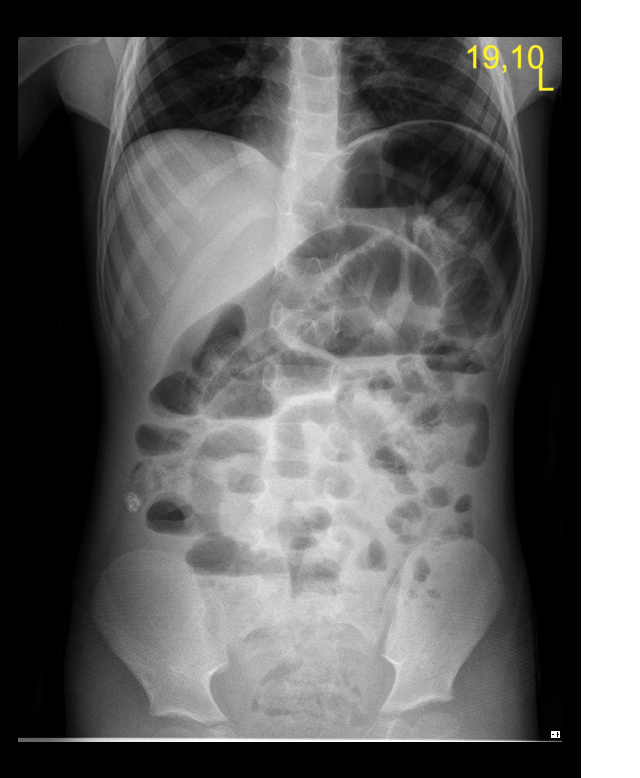 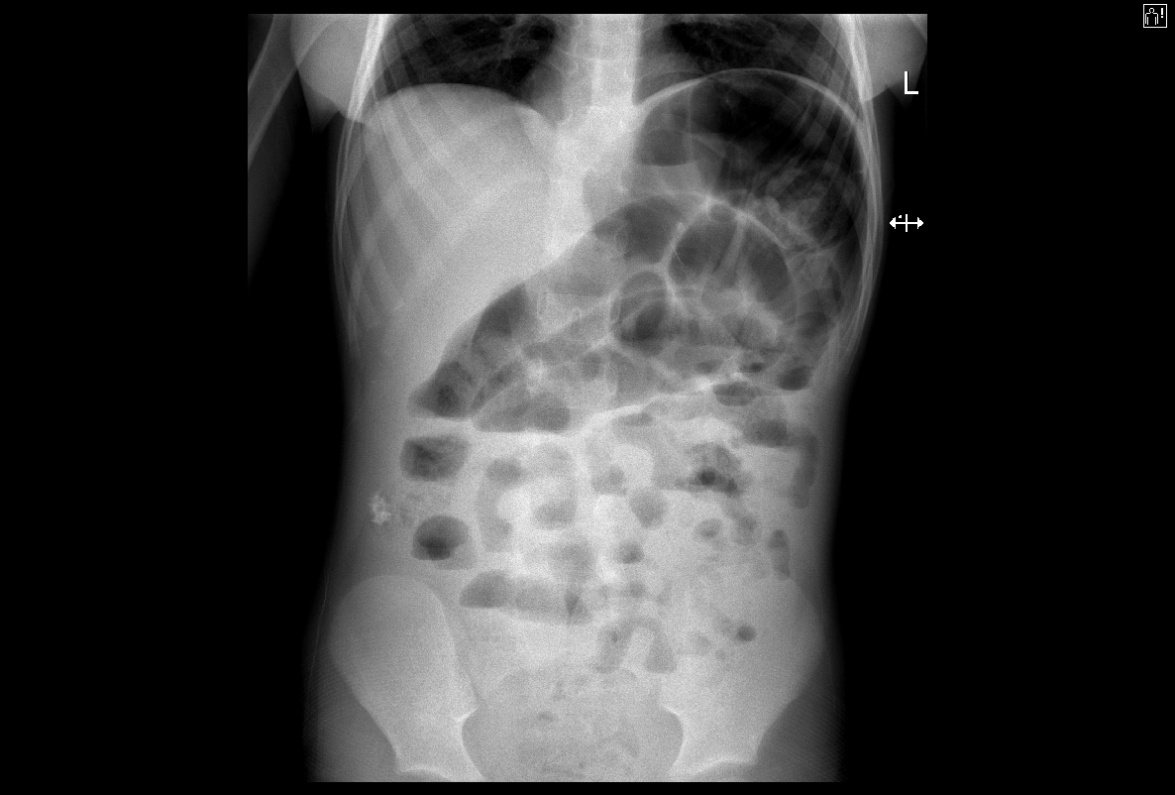 Kazuistika 1
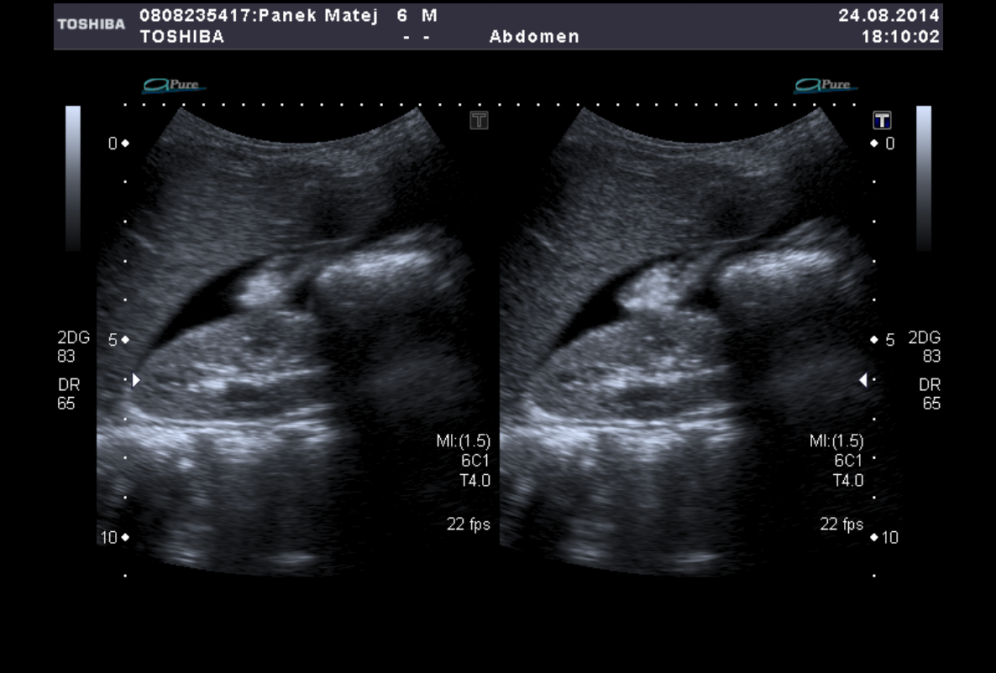 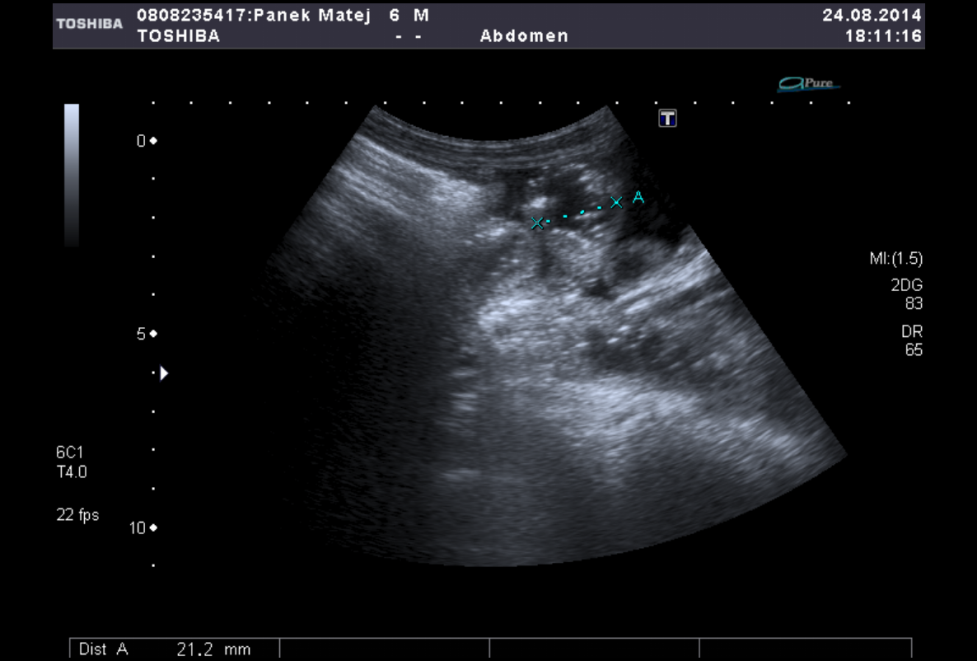 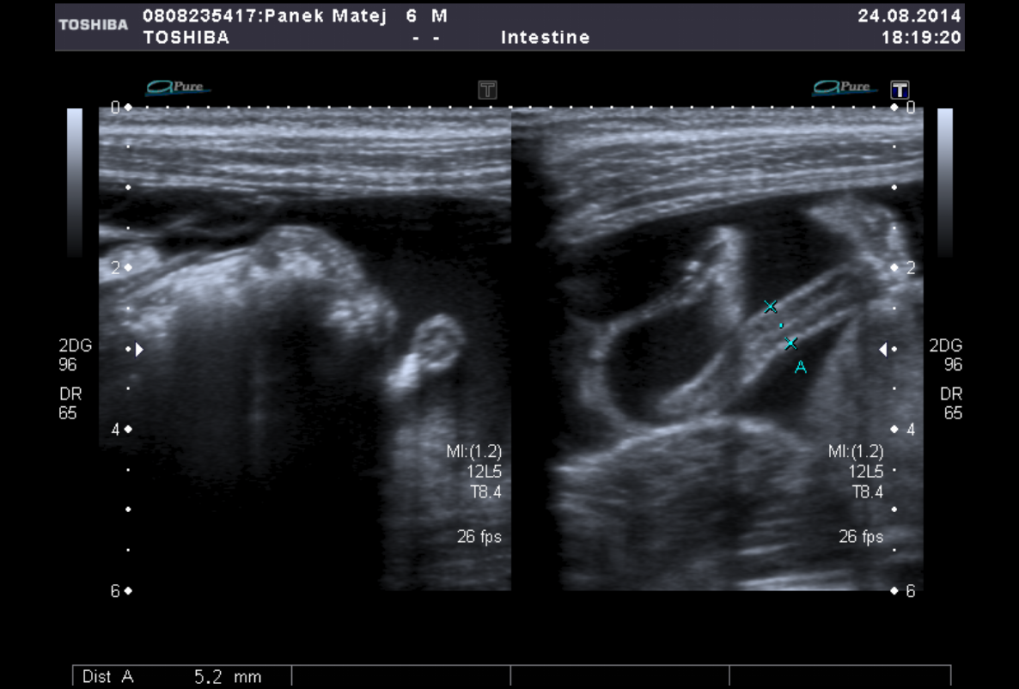 Kazuistika  1 -
?
Kazuistika  1 ☺ - VOLVULUS  T. střeva  a sigmoidea
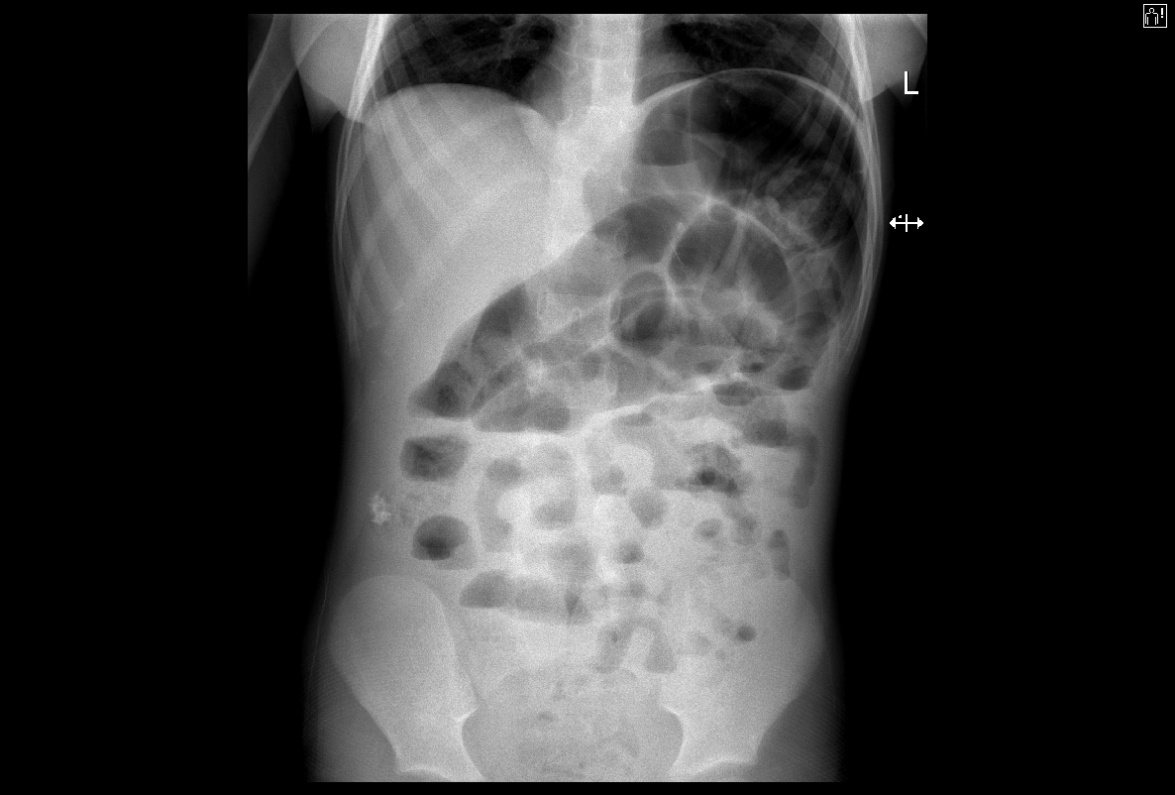 …pod tlakem vytéká kalný zakrvavělý výpotek hnilobného zápachu..
Zjišťujeme  volvulus a pokročilou hemorrhagickou infarzaci  celého dolichosigmatu (příčný tračník, vzestupný tračník a cékum s appendixem mají normální prokrvení)
Infarzace postihuje celé tenké střevo vyjma první jejunální kličky a 10 cm terminálního ilea, po uvonění sigmatu lze volvulus detorkvovat. Postižené střevo s kompletně významně prodlouženým mezenteriem a mezokolon se jeví téměř nekrotické – s ohledem na věk pacienta second look 

Za 12 hodin  provedena second look operace, kdy celé původně postižené střevo prohloubilo známky nekrózy, provedena resekce a jejuno-ileoanastomoza, intraperitoneálně zůstává vitální 65 cm tenkého střeva, appendektomie a resekce nekrotické části dolichosigmatu, celkem 45 cm
V levém mezogatriu terminání kolostomie
Kazuistika  1 ☺ - VOLVULUS  sigmoidea
Volvulus mezosigmoidea postihuje převážně starší pacienty, často v DD a nuerol psychiatrických odd. (parkinsonismus, roztroušená skleróza, demyelinizační onemocnění), dietní zvyklosti
BAKER etal. - soubor 40 pt. V UK (průměrný věk 72 let), ze kterých 40% žilo v pečovatelských domech a neurol a psych.odd.
 Volvulus mezosigmoidea se vzácně vyskytuje u mladších jedinců a dětí, kde bývá diagnoza opožděná, neboť klinické příznaky a RTG nebývají typické
 1940 - 1999 popsáno 63 volvulů sigmoidea u dětí, průměrný věk 7 let
Hoši častěji ( 3.5 : 1 )
Predispozičním faktorem jsou malrotace střeva, anální stenóza, omfaloenterické anomálie- 
U malých dětí se takto může projevit m. Hirschprung
B. ColebundersActa Chir Belg, 2009, 109, 504-506
Kazuistika  2
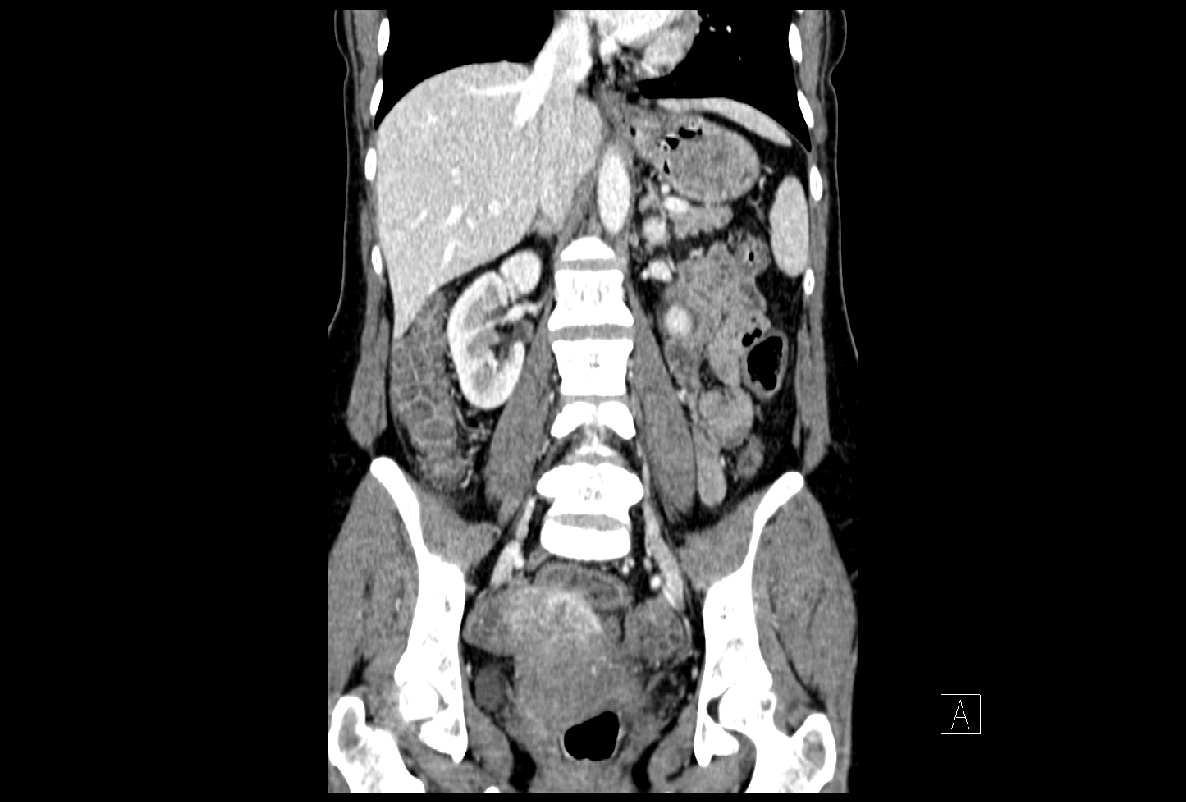 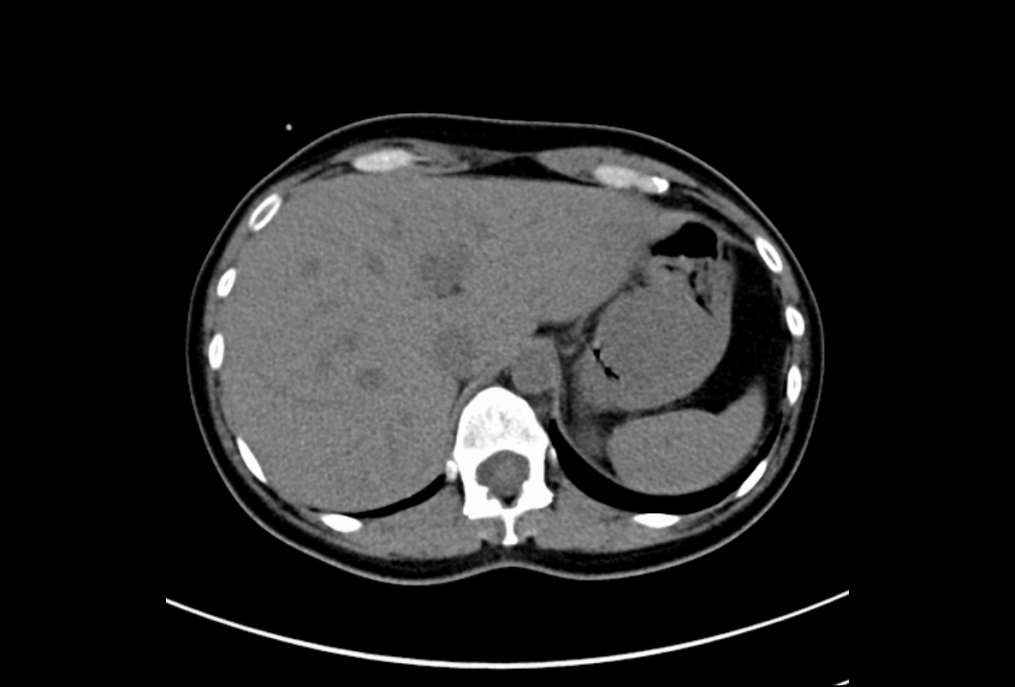 žena  let
Bolesti břicha a meléna
Zdráva
CRP 95 , leu 18
Ery 2.5, Hb 78
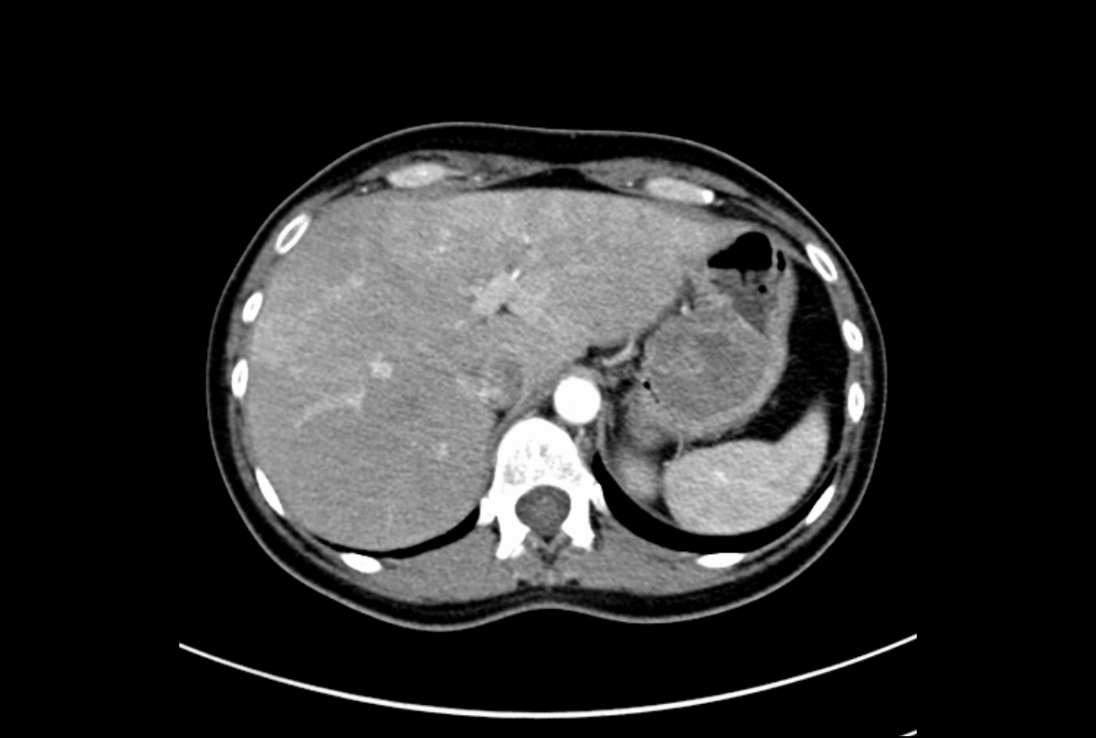 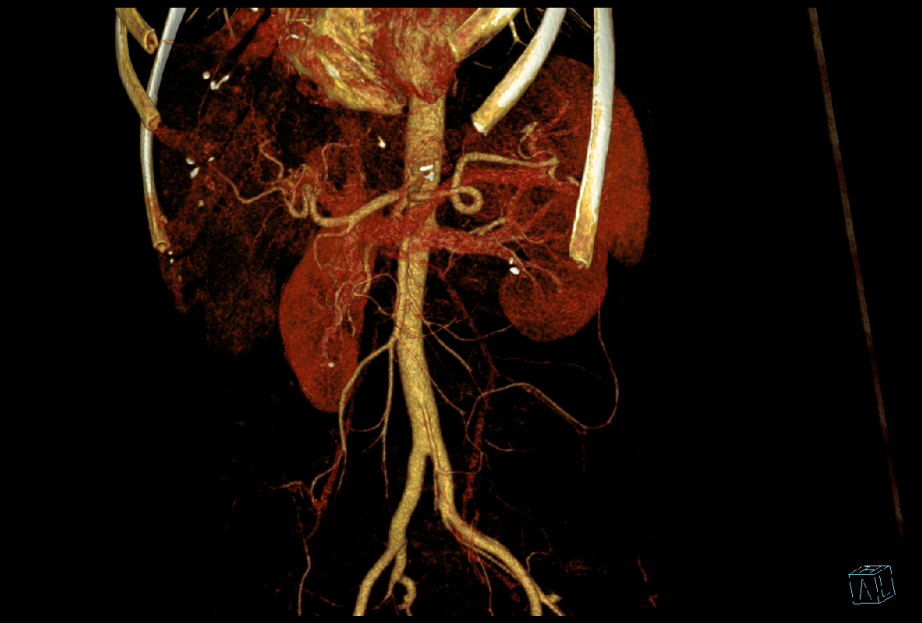 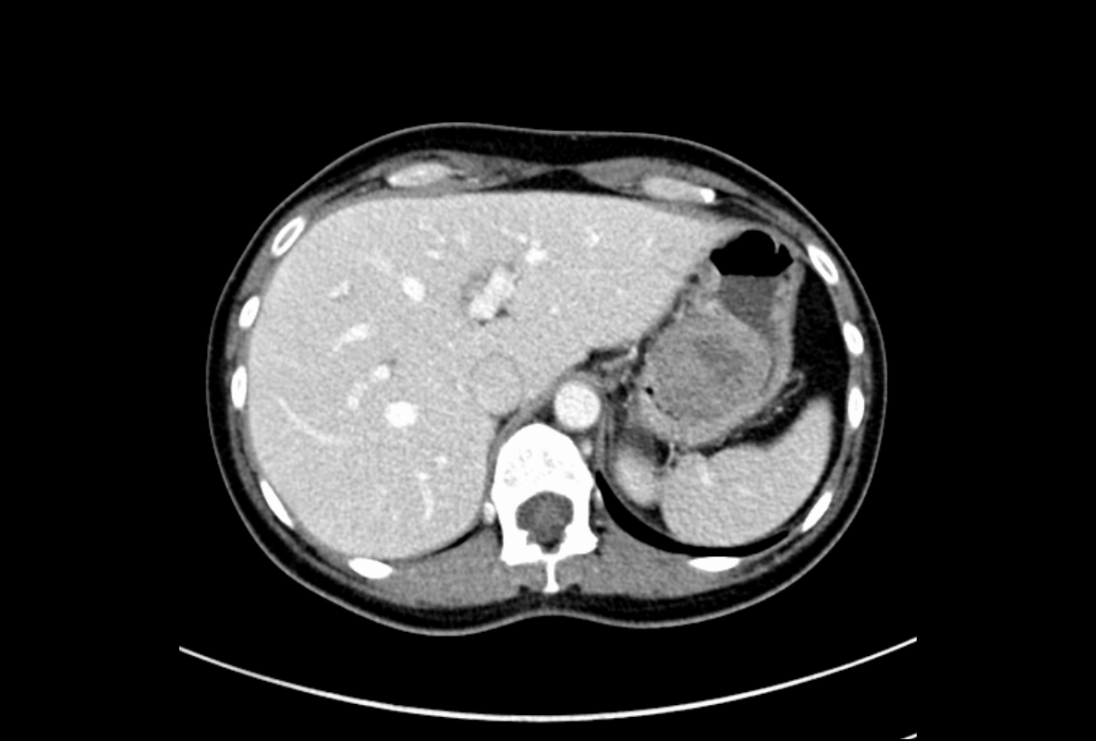 Kazuistika 2
?
Kazuistika  2 ☺ - GIST
Materiál pochází z oblasti žaludku korporálního typu s povrchovou ulcerací, 
středně intenzivní cytoplazmatická pozitivita nádorového procesu
 tumoru nacházíme ischemické nekrozy a ulceraci vyplněnou granulocyty.

Závěr: GIST žaludku s nízkým mitotickým indexem, prognostická skupina 2.
M-8936/0         pT2   pNX
Kazuistika  2 ☺  GIST žaludku
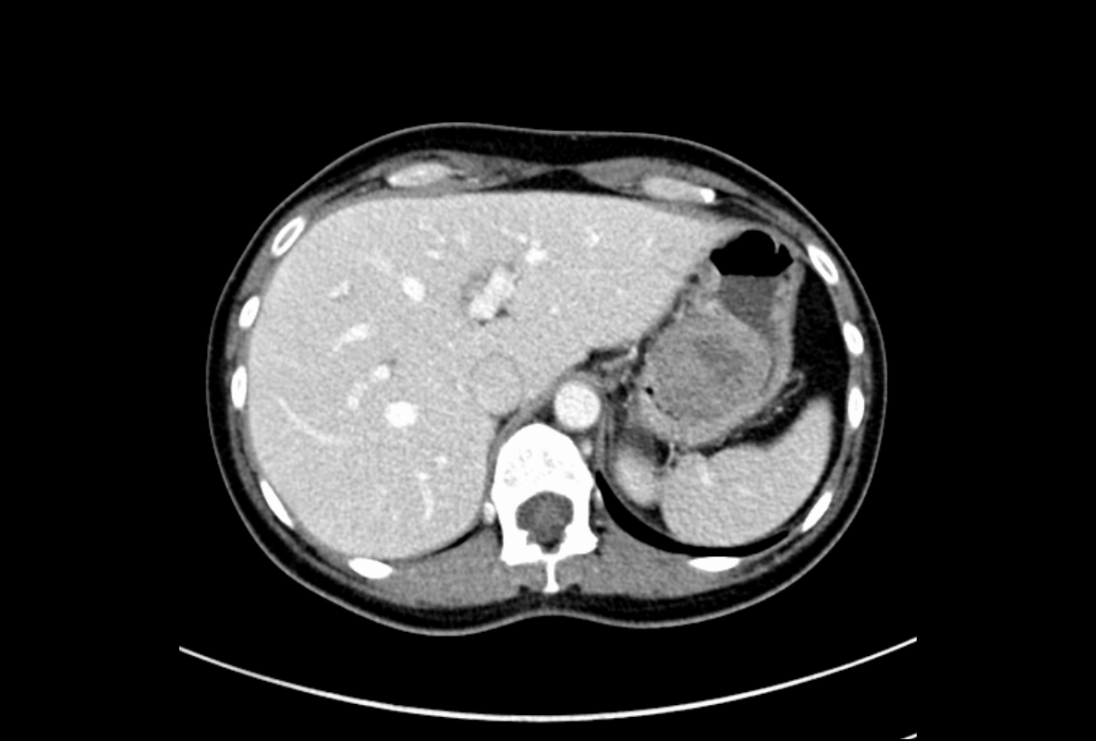 Gastrointestinální stromální tumor:
Žaludek je typickou lokalizací (2/3 případů)

Submukozní nádor z interstic. Cajalových buněk
 rostoucí exofyticky
Dobře ohraničený
Časté nekrózy a ulcerace – zdroj melény!
Prognoza závisí na velikosti (> 5 cm horší)

DD- lymfom (někdy neodlišitelný), gastrický karcinom (méně vaskularizovaný, obstrukce), sarkom (většinou do žaludku prorůstá), submukozní lipom (nízká denzita tuku je diagnostická)
Kazuistika 3
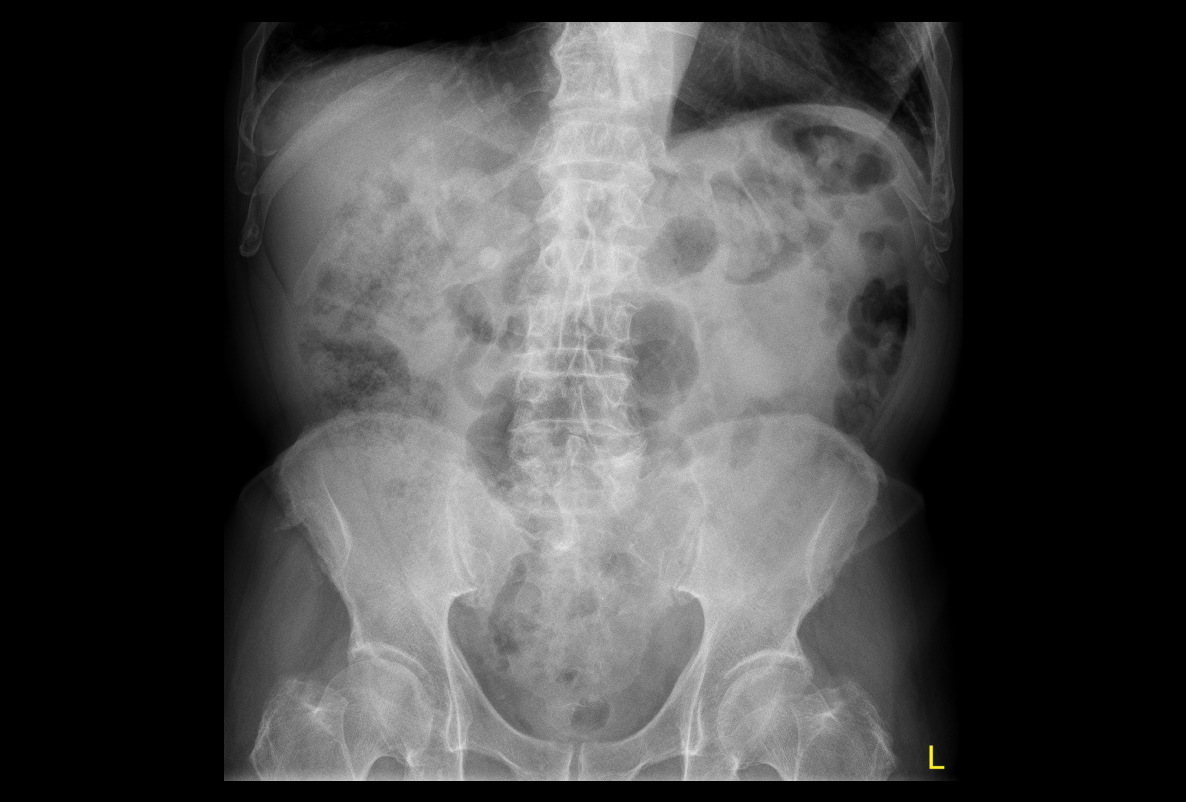 Muž 89 let
Bolesti břicha
Opakovaně po TUR
Kazuistika 3
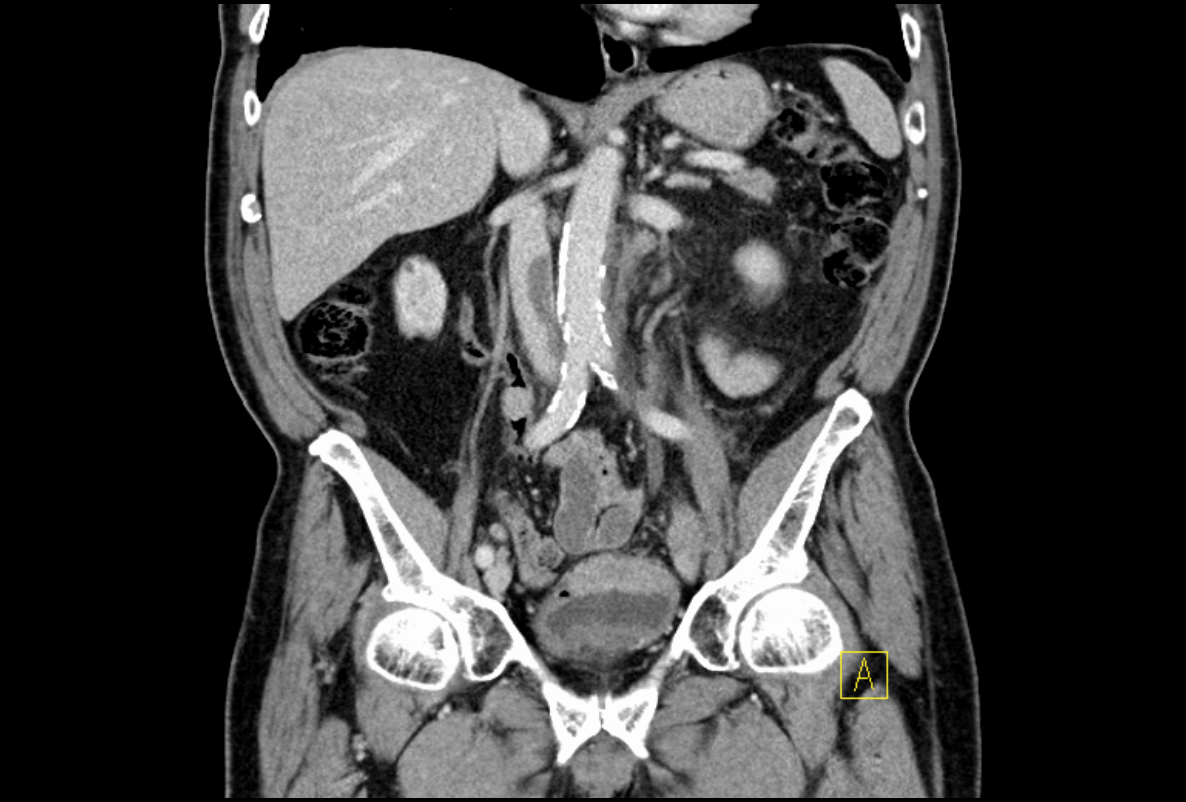 Kazuistika 3
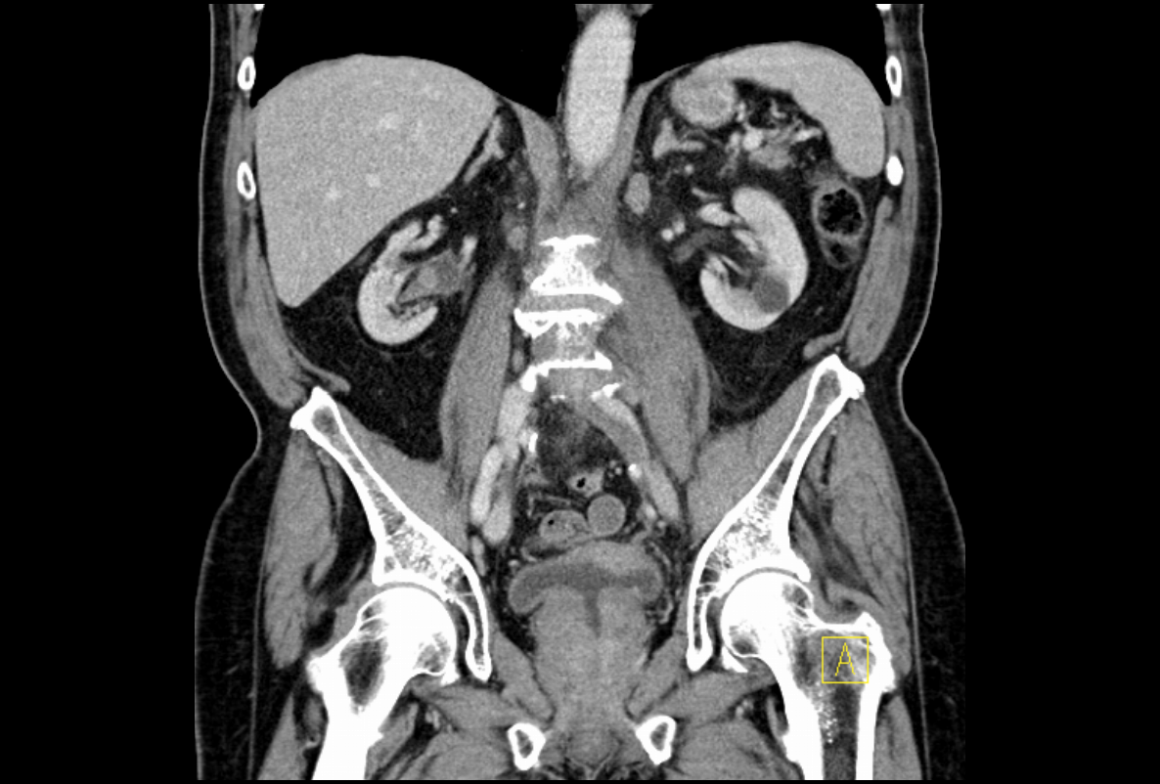 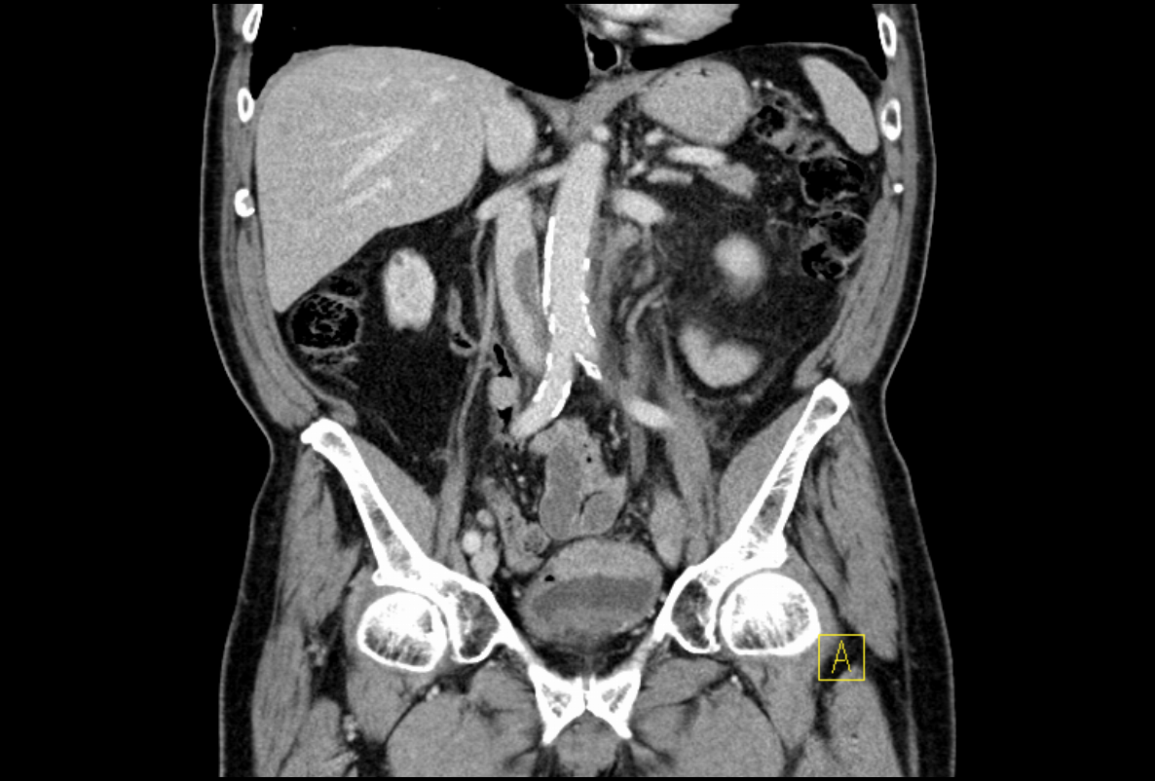 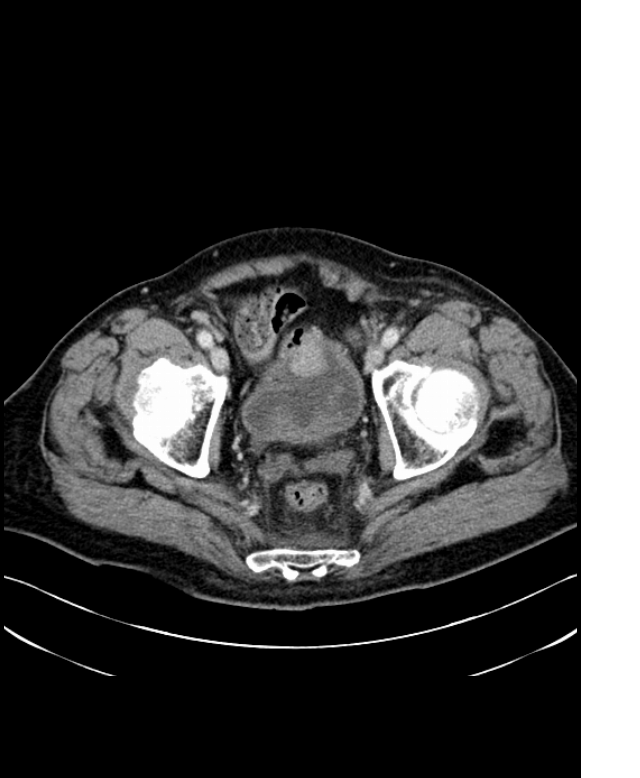 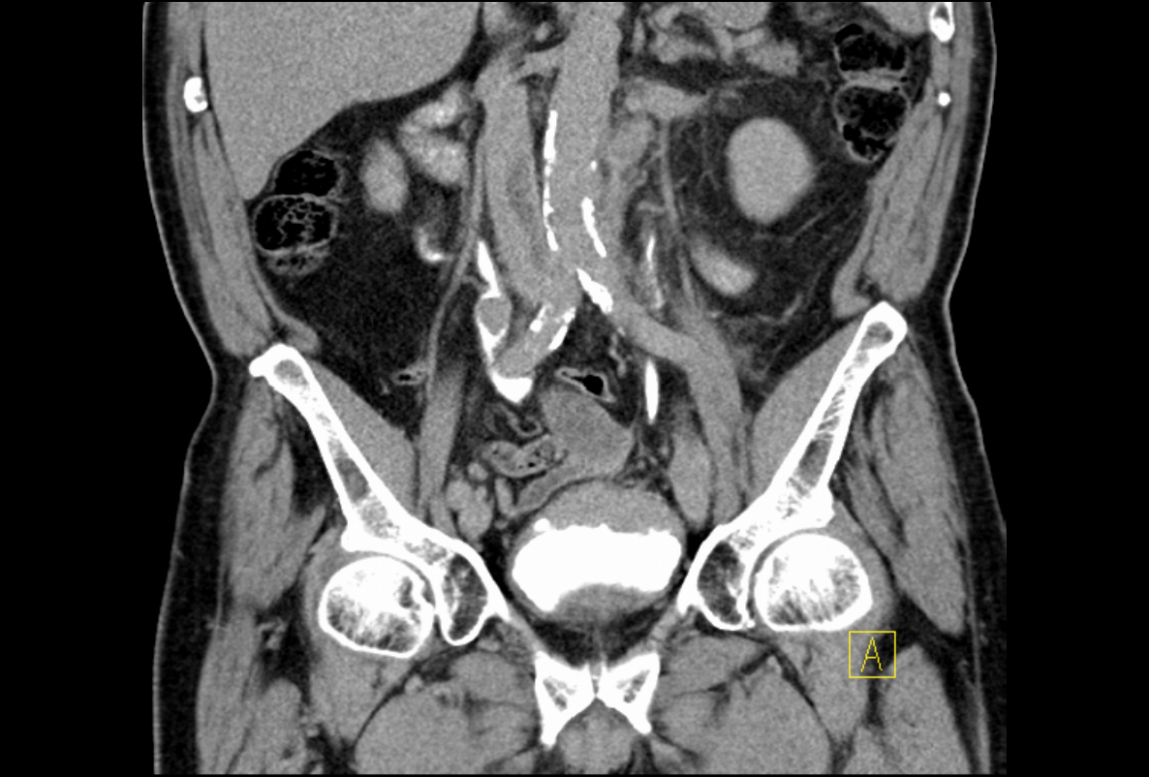 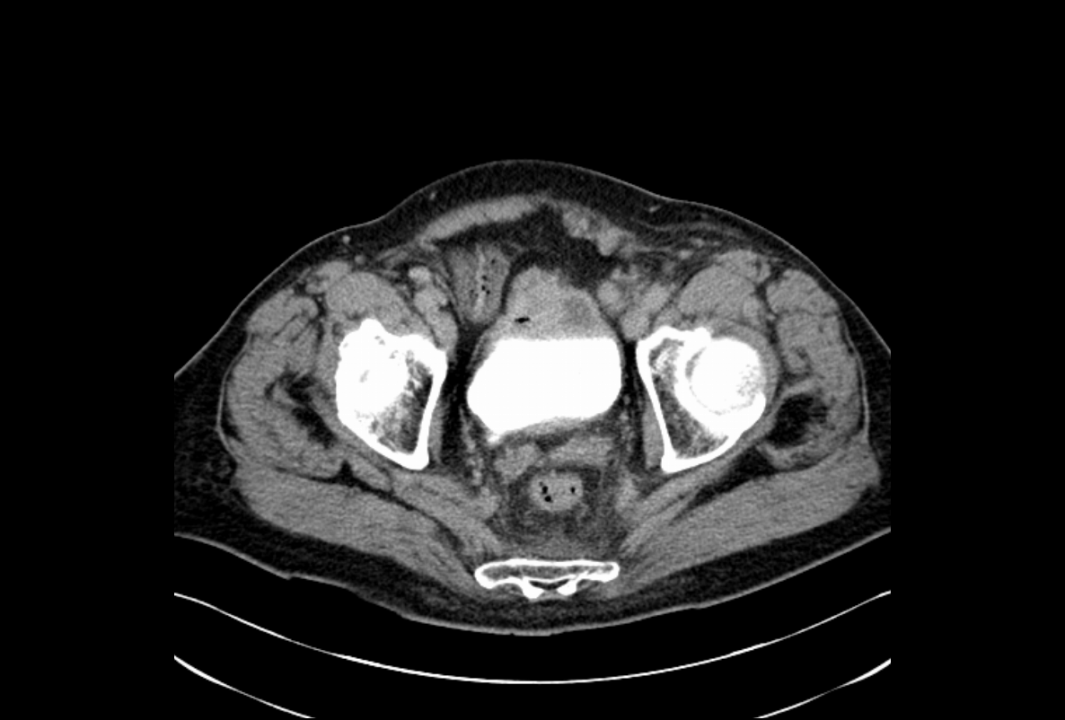 Kazuistika 3
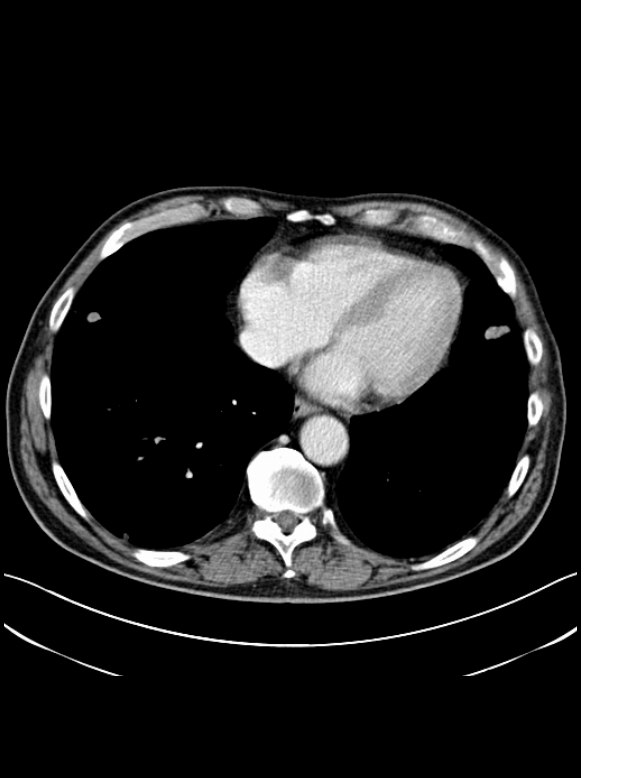 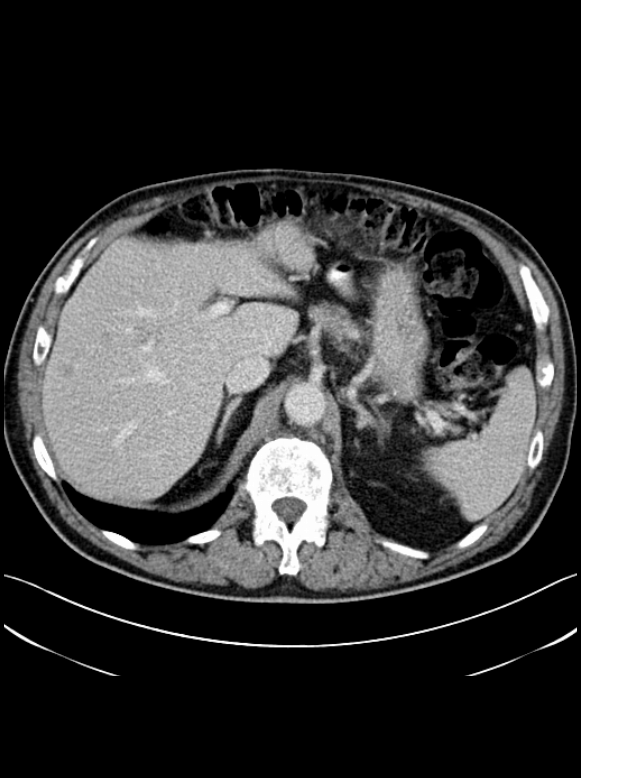 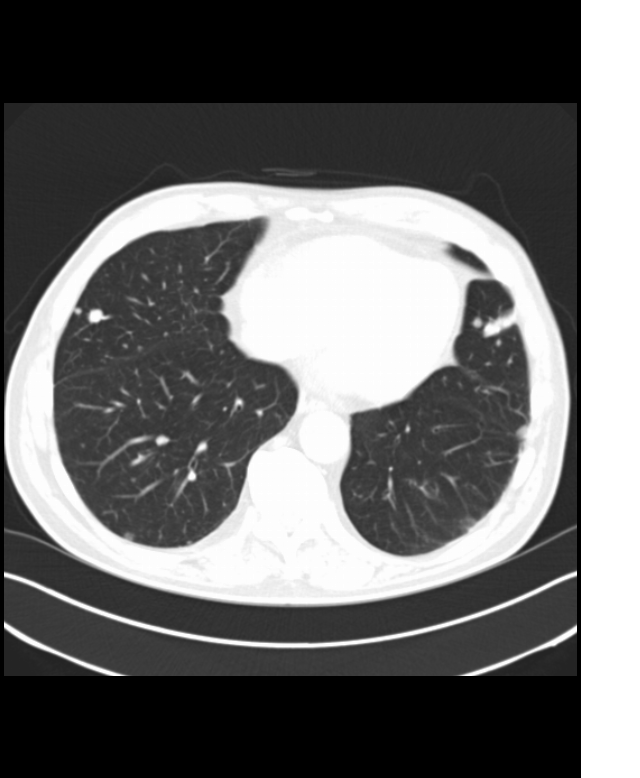 Kazuistika 3
?
Kazuistika 3☺ pneumoureteruroteliÁlní ca MM a P močovoduretroperitoneální LUtrombóza VCImeta skelet, jÁtra, plÍceCystitida?
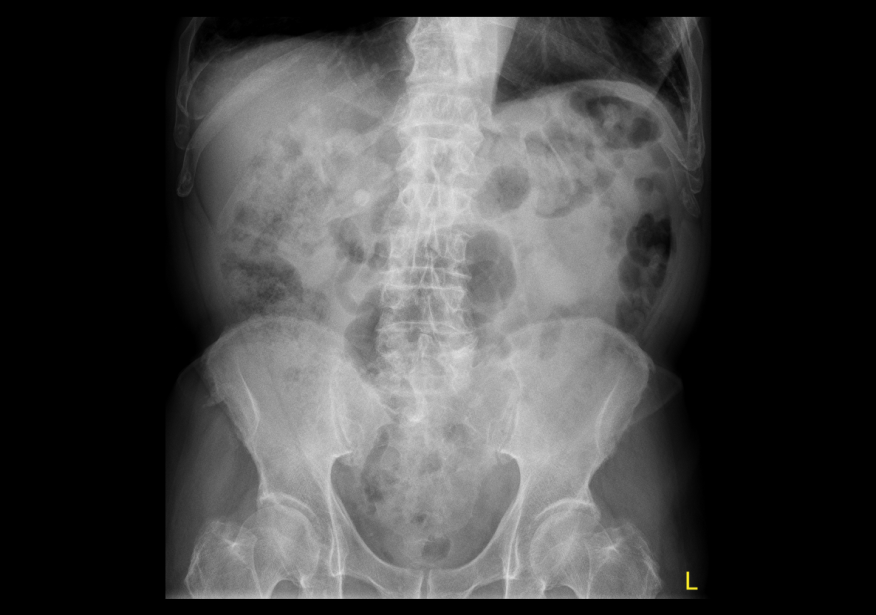 Cystoskopie:  tu ves urin
Závěr: uroteliální papilární karcinom ca ves urin 
pT4 G2 (invaze do prostaty), N1 (RP a pánev) M1 (plíce, játra, kosti)
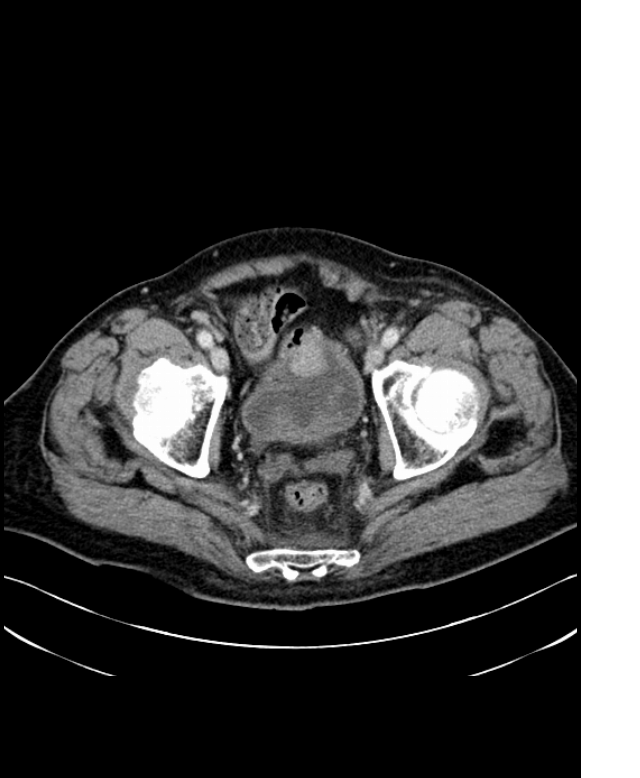 Kazuistika 3 ☺
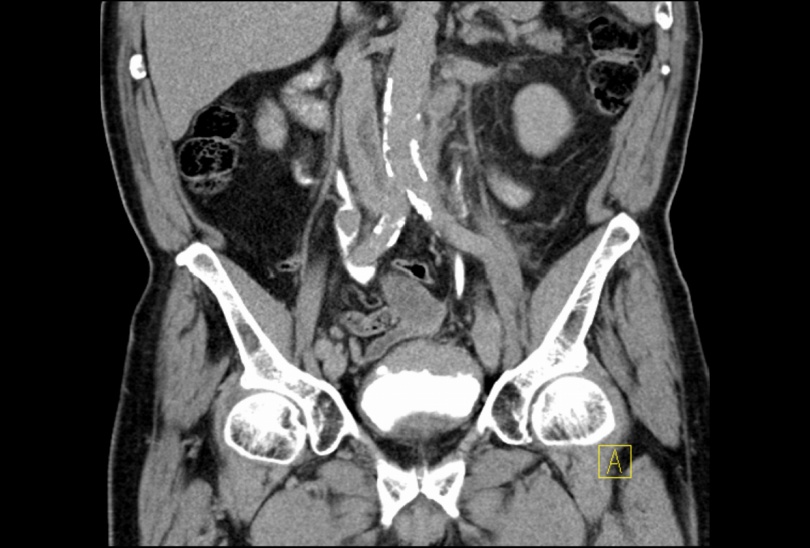 Uroteliální karcinom kdekoliv tam, kde přítomen urotel
Nejčastěji MM
Predispoziční faktory: nikotin, aldehydy (textilie), cyklofosfamid
Latentní perioda mezi expozicí a exacerbací tu dlouhá 15 – 40 let
Hematurie, někdy známky cystitidy ze sekundární infekce (tu roste častěji na bočných stěnách MM než v trigonu!)
Prorůstá stěnou měchýře  do prsstatické uretry, semenných váčků, vaginy, perivesikálních lymfatik, postihuje pánevní  a RP LU
Hematogenní rozsev do jater a plic, skeletu
CAVE! Vždy CT VU – detekce drobných uroteliálních ložisek ve vývodném systému 
 Primárním tu v MM … 2-20% urotel. Léze v ureteru a/nebo pánvičce
Primární urotel. Ca ve vývodném systému – až 70 % další uroteliální léze, z toho 40 % v MM